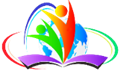 МЕТОДИЧЕСКИЙ ОТДЕЛ МБУ ДО «ЦДО» Г. СМОЛЕНСКА
Повышение уровня учебной мотивации через создание комфортной мотивационной образовательной среды
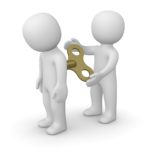 Левина Ольга Анатольевна, 
методист методического отдела 
МБУ ДО «ЦДО» г. Смоленска
Управление развитием мотивации участников образовательного процесса осуществляется через:
Формирование ценностно-ориентационного единства в школьном коллективе/создание команды единомышленников/сетевое взаимодействие;
Совершенствование кадрового потенциала/профессиональной компетентности администрации и педагогических работников
Создание условий для непрерывного профессионального развития пед.работников (профессиональная переподготовка, повышение квалификации);
Активизацию системы поддержки и стимулирования профессиональной деятельности педагогических работников по достигнутым результатам трансляцию положительного опыта в СМИ;
Поэтапное преобразование уклада школьной жизни, модернизацию и трансформацию образовательного процесса с вовлечением обучающихся и их родителей (законных представителей), социальных партнеров (совершенствование системы воспитательного пространства, качества подготовки обучающихся).
Сопоставление параметров рисков в РПШ 2022 и 2021
Параметры оценки рискового профиля школы
Комфортная мотивационная образовательная среда
Мотивационная среда — это среда, обладающая комплексом стимулирующих факторов (материальных, организационных, психологических, педагогических, технологических), определяющих высокую мотивацию (систему внутренних побуждений к действию) всех субъектов образовательного процесса (учащихся, педагогов, администрации, родителей, социальных партнеров ОУ), обеспечивающую повышение качества образования.
Если хочешь идти быстро, иди один. Если хочешь идти далеко, идите вместе

Народная мудрость
Проект
Главная идея инновационного проекта – обеспечение нового качества образования, ориентированного на повышение качества жизни будущих выпускников и всего нашего общества, за счет создания в школе мотивационной образовательной среды.
Анализ состояния и перспектив развития рынка образовательных услуг
Факторы развития образовательной среды школы.
Оценка сформированности информационного пространства проекта.
Диагностика состояния образовательной среды школы
Обоснование инновационного характера проекта
Определение концептуальных ключевых идей инновационного проекта
ЧТО МЫ БУДЕМ МЕНЯТЬ?
Образовательная среда школы — это совокупность условий и возможностей личностного развития.
Образовательная среда - сложное, многоуровневое явление, которое включает в себя несколько аспектов: 
материальный, 
организационный, 
психологический, 
педагогический, 
технологический.
наполнить мотивирующими и стимулирующими факторами
Такая среда обеспечит более высокий уровень качества образования в современном его понимании.
создание мотивационной среды школы
Что будем менять?
Сделать среду адаптивной, чтобы обеспечивать адекватную реакцию школы на изменяющиеся условия внешней среды, в то же время приспосабливаться к возможностям самого ОУ, к личностным особенностям, потребностям, мотивам и отношениям, сложившимся между участниками образовательного процесса, и с учетом этого развивать их.
Сделать среду гуманитарной с приоритетом гуманистических духовных ценностей, обладающей такими характеристиками, как целостность и автономность, создающей условия для развития субъектного характера образовательного процесса, когда каждый участник становится его автором.
(Гуманитаризация образования —поворот образования к целостной картине мира, мира культуры, мира человека, на очеловечивание знаний, на формирование гуманитарного системного мышления).
ЧТО МЫ БУДЕМ МЕНЯТЬ?
Сделать среду саморазвивающейся, инновационной, динамичной и обновляющейся, чтобы обеспечить качественное образование в постоянно изменяющейся социокультурной ситуации не только за счет адаптации, но и за счет опережающего развития.
Сделать среду более открытой, чтобы противостоять угрозе отчуждения детей и родителей от школы и образования, чтобы создать обстановку успеха, обеспечить каждому ребенку максимальное раскрытие его способностей и возможностей.

определяет векторы изменений состояния к будущему
Векторы изменений
От знаниевой парадигмы обучения → к парадигме развития, самоопределения и самореализации личности. 
От отрицательных мотивов избегания неприятностей → к комплексной положительной мотивации успеха, познавательного интереса, самовоспитания, общения.
От традиционной учебной деятельности →  к организации всей жизнедеятельности школьника, обеспечивающей полноценное проживание им каждого периода детства.
От знаний, умений и навыков → к формированию личностных и предметных компетенций
От традиционных методик преподавания → к современным образовательным технологиям гуманитарного и деятельностного характера.
От организации школьного пространства → к созданию комфортной мотивационной образовательной среды, обеспечивающей активность и успех каждого ребенка.
От традиционных отношений «учитель-ученик», «учитель-родитель» → к отношениям сотрудничества, сотворчества, социального партнерства всех субъектов образования.
От качества образования → к качеству жизни в стенах и за пределами школы.
МЕРОПРИЯТИЯ ПО РЕАЛИЗАЦИИ ПРОЕКТА
Системная оптимизация образования в начальной школе (координация процессов обучения, воспитания и развития в рамках учебной деятельности; обеспечение максимальных возможностей для каждого ребенка)
Обновление и оптимизация учебного плана (введение новых дисциплин, социальное проектирование в основной школе; исследовательская и проектная деятельность в старших классах; широкое внедрение новых моделей уроков, расширение спектра элективных курсов и т.д.)
Создание Центра мониторинга и поддержки с целью оперативного анализа и коррекции процесса инновационных изменений в образовательной системе школы (для обучающихся, педагогов, родителей)
Создание Издательского центра с целью обеспечения гласности процессов обновления, распространения научно-методических наработок.
Создание Учебно-исследовательского центра с целью обучения школьников современным информационным и аналитическим умениям
Обогащение психологической среды школы
Перевод на качественно более высокий уровень информационной и технологической среды школы
Организация повышения квалификации педагогов школы, как наиболее эффективной современной модели повышения квалификации
Реализация проекта
Ценностно-смысловой компонент изменений
Определение критериев и показателей качества образования, на которые будет ориентироваться педагогический коллектив
Содержательные аспекты изменений
ОРГАНИЗАЦИОННЫЙ КОМПОНЕНТ ИЗМЕНЕНИЙ
Новая концепция управления ОУ
Организация эксперимента
Новая концепция аттестации кадров
Ресурсное обеспечение проекта
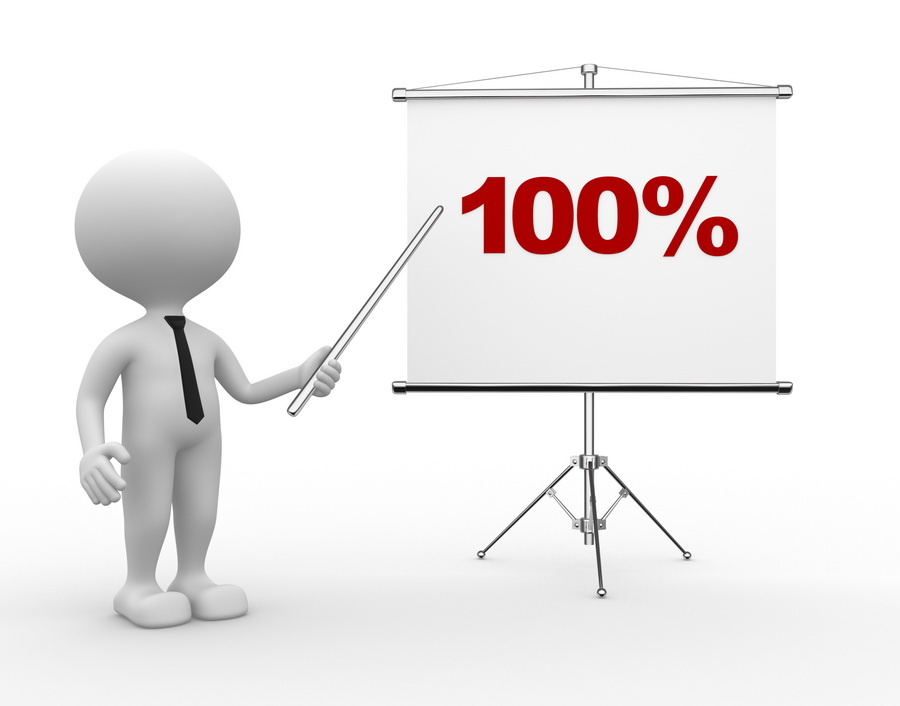 Мотивация – основа успеха и успешности педагога
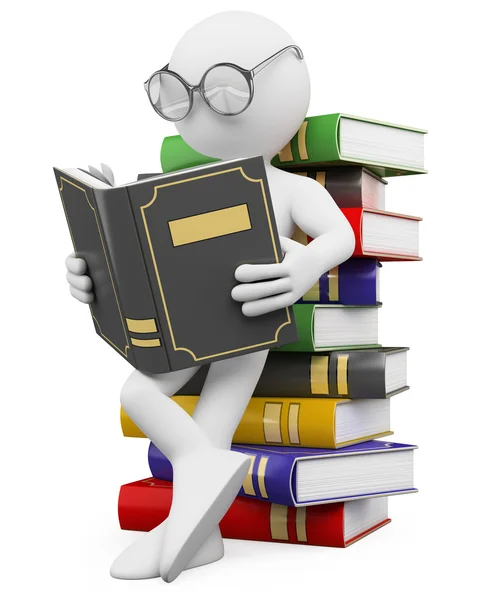 Руководству школы предстоит решить важную задачу – создание эффективной системы мотивации педагогов:
выявить факторы, которые стимулируют работу педагога
создать действенный план работы, направленный на мотивацию учителей
Что влияет на мотивацию педагога?
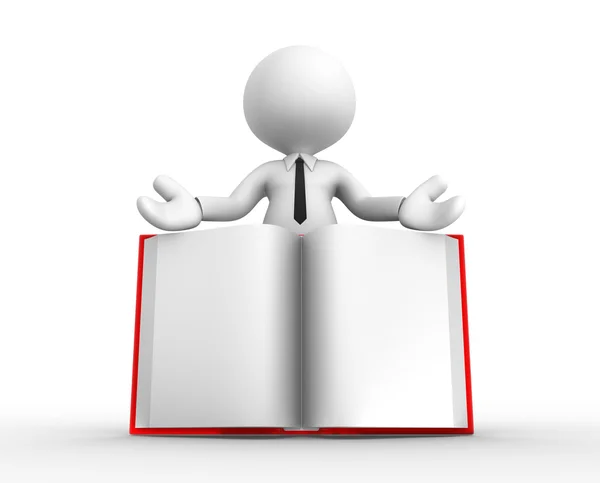 прямые воздействия руководителя на сотрудников
качество среды и организационная культура
качество профессиональных целей
смыслы трудовой деятельности и ее содержание

Эти условия частично может создавать руководитель, частично они создаются внешней средой: государственной и муниципальной политикой, экономикой, культурой и т.д.
Расставьте приоритеты
Уровень мотивации напрямую связан с различными факторами:
Личная потребность и порыв педагога трудиться честно.
Внутренняя потребность человека связать свою жизнь с педагогической деятельностью.
Профессионализм (профессиональная компетентность)
Собственные цели в выбранной профессии, стремление к карьерному росту.
Внутренние ощущения, отношения с детьми, их родителями, с коллегами
Организация специального пространства (технические, и материальные возможности и т.д.)
Сочетание всех факторов – это основа успеха педагога в своей деятельности.
Анализируя свою работу, стоит ответить на следующие вопросы:
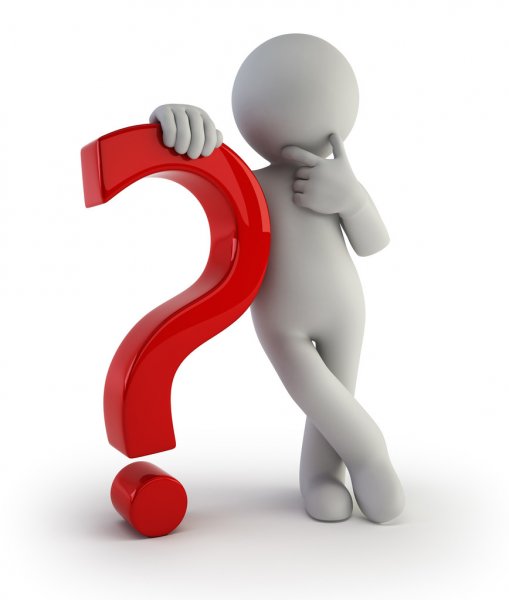 Какой полезный урок вынесет сам педагог от своей деятельности?
Каким образом можно повлиять на то, чтобы дети показали положительный результат?
ПРОЕКТ…ПРОЕКТ. ПРОЕКТ!!!Опыт Нижнеудинской школы № 1 Иркутской области
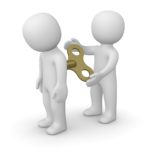 Цель: повышение учебной мотивации
новые образовательные результаты 
повысить мотивацию
настроиться на трансформацию всего школьного уклада
10 основных аспектов, выделенных при анализе
Учитель
Успех
Проект
Личный пример
Команда
Кадры
Опыт
Поощрение
Культура и досуг
Уклад
Векторы развития школы
По каждому направления – конкретные шаги, мероприятия
Развитие школы
Школа трансформируется, появляются новые векторы развития, новые возможности. В школе становится интересно всем участникам образовательных отношений
Повышение общей мотивации
Повышение школьной мотивации
Формируется новый имидж школы с предпосылками на развитие (гуманитарное, «Школа подготовки педагогических кадров»)
Основные меры по повышению мотивации обучающихся (и учителей!!!):
меры самонастройки или изменения восприятия, отношения, и, прежде всего, вера в то, что КАЖДЫЙ школьник МОЖЕТ добиться успехов в учебе; 
искоренение деструктивных практик (несправедливая оценка, неоправданное применение наказаний и т.д.);
меры развития профессиональных компетенций: развитие умения выстраивать программу обучения и адаптировать учебный план; 
способность проводить формирующую оценку и давать индивидуальную развивающую обратную связь.
Компетенции учителя по реализации ФГОС
1. Профессионально значимые личностные качества
1.1.Вера в силы и возможности обучающихся
1.2.Эмпатийность
1.3.Социорефлексия
1.4. Общая культура
1.5. Эмоциональная устойчивость
1.6. Позитивная направленность на педагогическую деятельность и уверенность в себе
1.7.Самоорганизованность
Компетенции учителя по реализации ФГОС
2. Компетентность в постановке целей и задач педагогической деятельности
2.1.Умение ставить педагогические цели с учетом возрастных и индивидуальных особенностей обучающихся
2.2. Умение перевести тему урока в педагогическую задачу
2.3. Умение вовлечь обучающихся в процесс формулирования целей и задач
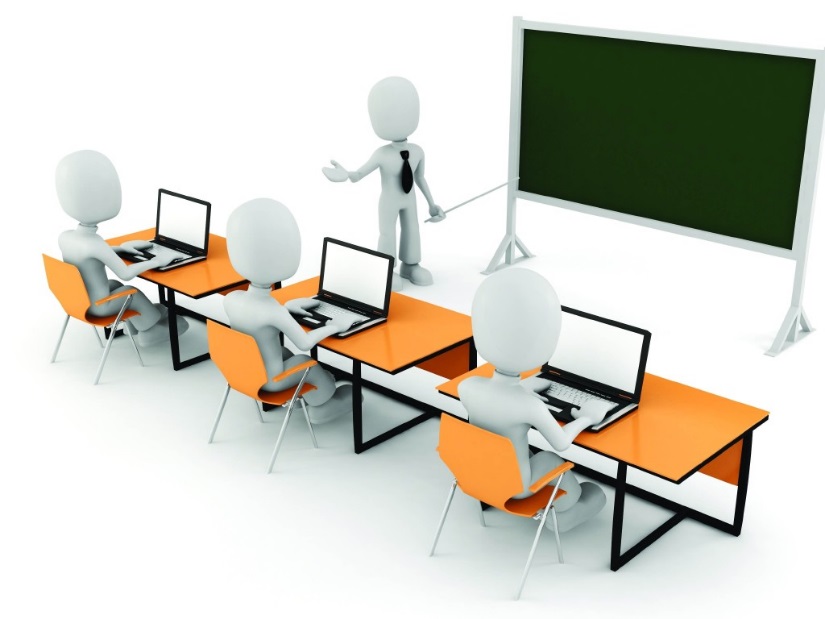 Компетенции учителя по реализации ФГОС
3.Компетентность в области мотивации учебной деятельности
Компетенции учителя по реализации ФГОС
3.Компетентность в области мотивации учебной деятельности
Компетенции учителя по реализации ФГОС
4. Компетентность в области обеспечения информационной основы деятельности
4.1. Компетентность в предмете преподавания
4.2. Компетентность в методах преподавания
4.3. Компетентность в субъективных условиях деятельности (знание учеников и учебных
коллективов)
5. Компетентность в области разработки программы, методических и дидактических материалов и принятии педагогических решений
5.1. Умение разработать учебную программу, выбрать учебники и учебные комплекты
5.2. Умение принимать решения в различных педагогических ситуациях
Компетенции учителя по реализации ФГОС
6. Компетентность в организации учебной деятельности
6.1.Компетентность в обеспечении понимания педагогической задачи, учебного материала и способов деятельности
6.2.Компетентность в формировании способов умственной деятельности
6.3. Компетентность в педагогическом оценивании
6.4. Компетентность в использовании современных средств обучения
7. Информационно-коммуникационная компетентность
8. Аналитико-прогностическая компетентность
9. Коммуникативная компетентность
10. Поликультурная компетентность
11. Правовая компетентность
12.Компетентность в сфере инновационной деятельности
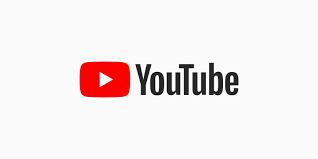 Рекомендую посмотреть
Мотивация учебной деятельности учащихся. Рекомендации профессионалов https://www.youtube.com/watch?v=wjup0nQeLBw
Мастер-класс «Каждый новый урок - это новая идея». Катренко Олег Николаевич, учитель истории https://www.youtube.com/watch?v=6L2ioCWT8J4
Дисциплина на уроке. Рекомендации профессионалов. Информационно-методический центр Красногвардейского района С-Пб: https://www.youtube.com/watch?v=Z2pSXCJFa3U
Открытый урок «Как видят чай химик и биолог...». Буханистов А.А., Буханистова Л.В. https://www.youtube.com/watch?v=dfLHjhjt27Y
А что для родителей?
Проводить индивидуальные и групповые консультации родителей
Включать родителей, как участников, во внеурочные занятия, классные, школьные и муниципальные мроприятия
Проводить родительские собрания во активных форматах:
интерактивные тренинги с участием педагогов-психологов и кейсовыми заданиями из жизни современной школы
Цель: научить, как строить отношения со своим ребенком, научиться понимать и принимать его особенности.
Доверительная связь ребенка с родителями
Вера родителей в возможности своего ребенка
Закрепление положительного результата по повышению учебной мотивации ребенка
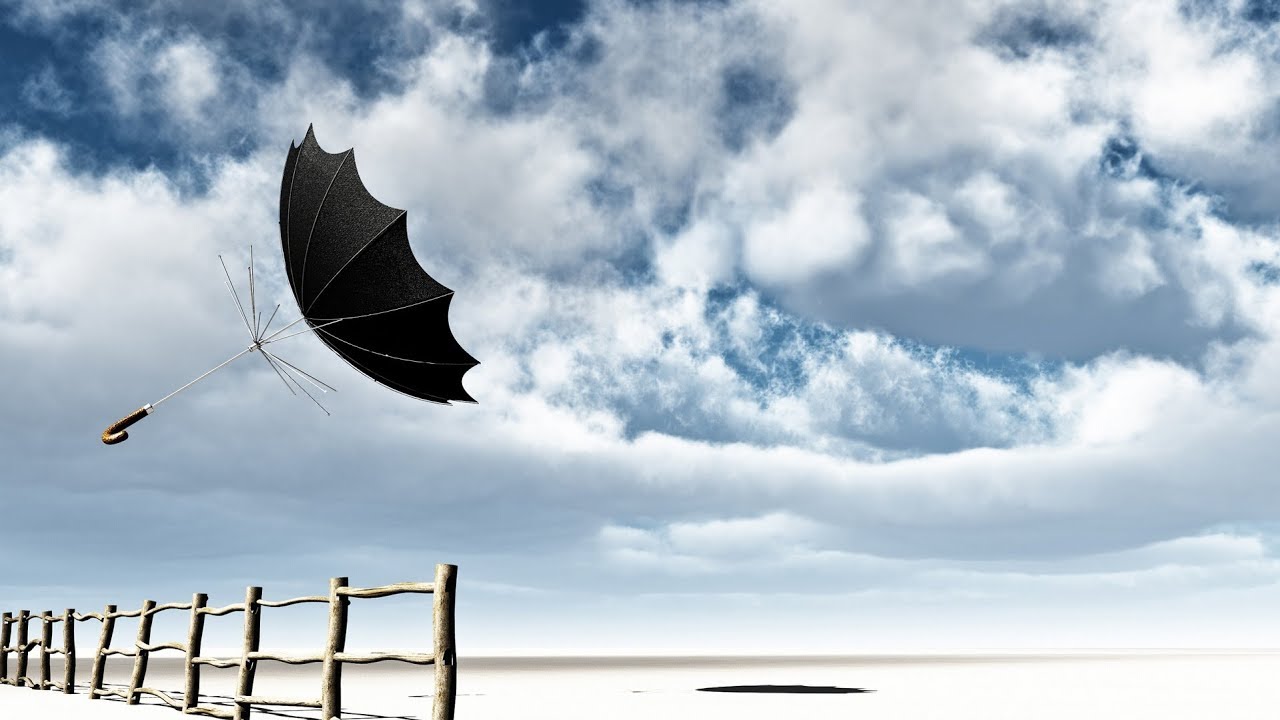 СПАСИБО ЗА ВНИМАНИЕ!
Человек, который почувствовал ветер перемен, должен строить не щит от ветра, а ветряную мельницу
Мао Цзэду